Экспериментальные методики изучения мышления умственно отсталых школьников
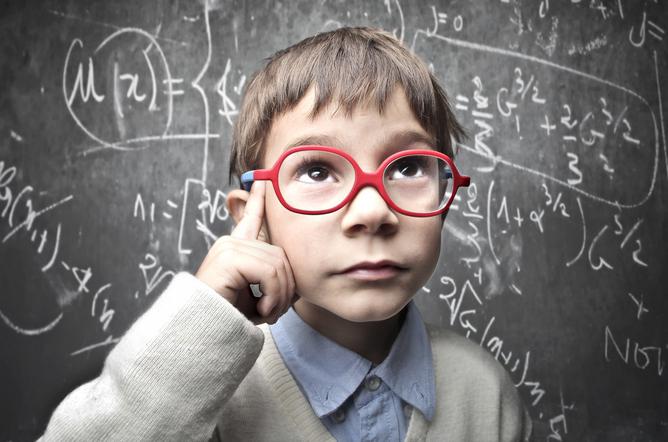 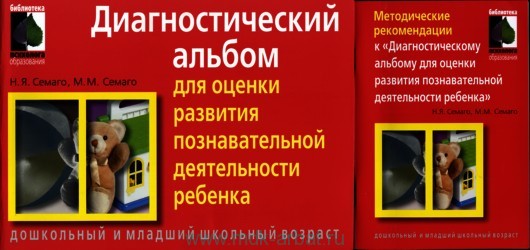 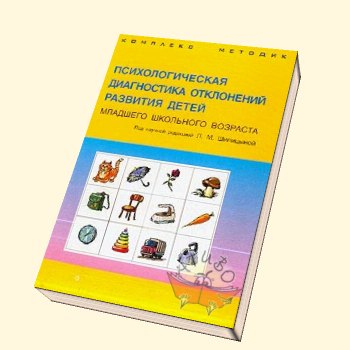 Мышление
как процесс
как деятельность
анализ
синтез
сравнение
обобщение
абстракция
конкретизация
мотивация
целенаправленность
самостоятельность
критичность
Карточки надо сгруппировать так, чтобы в группах были родственные предметы
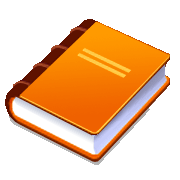 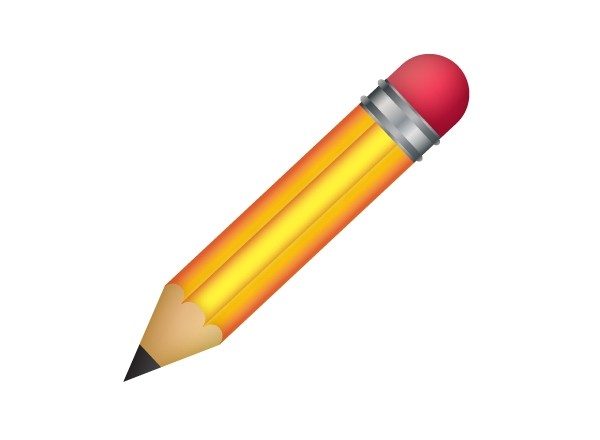 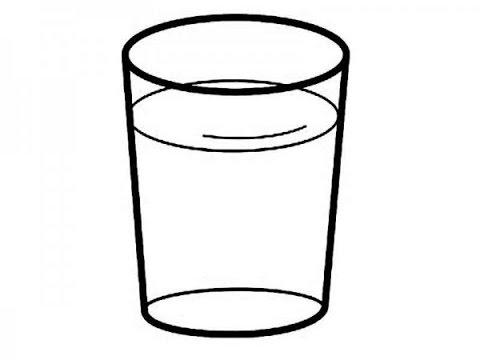 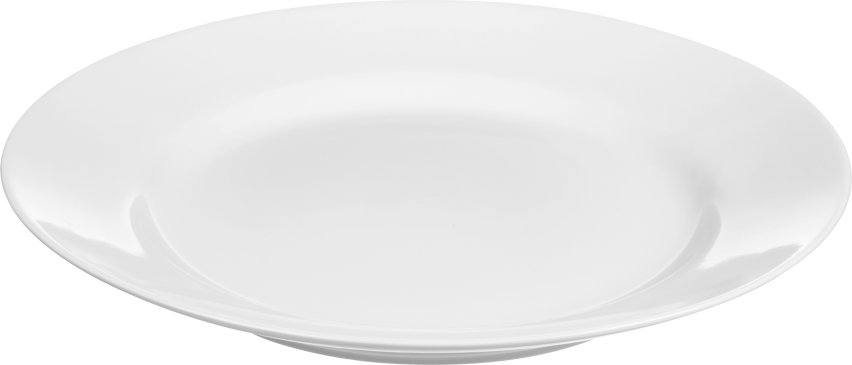 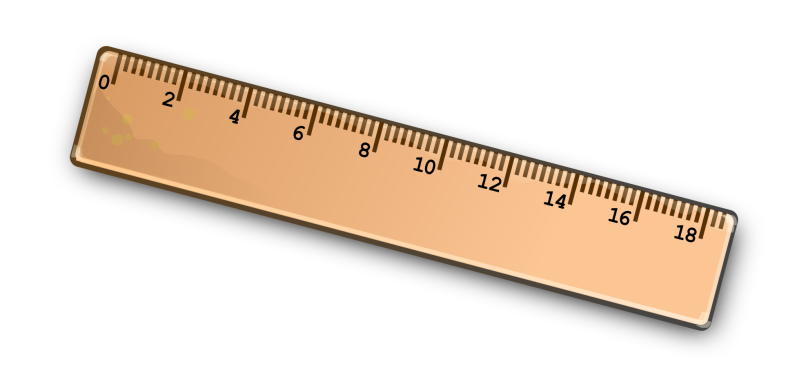 Посуда
Школьные принадлежности
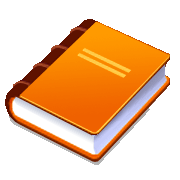 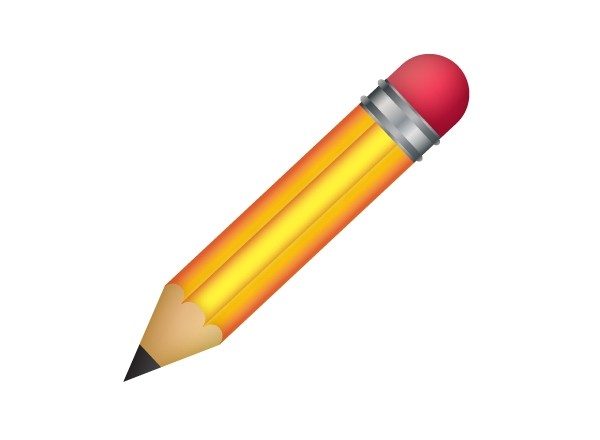 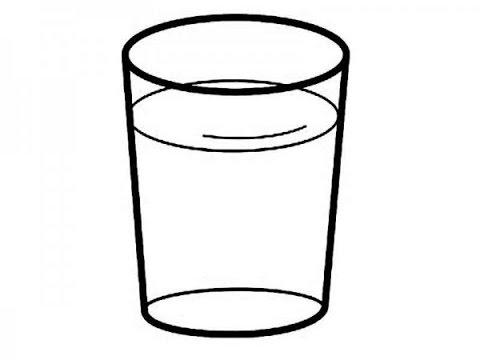 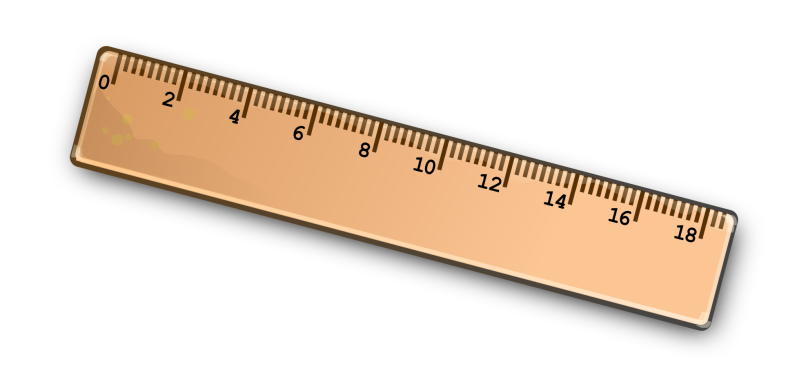 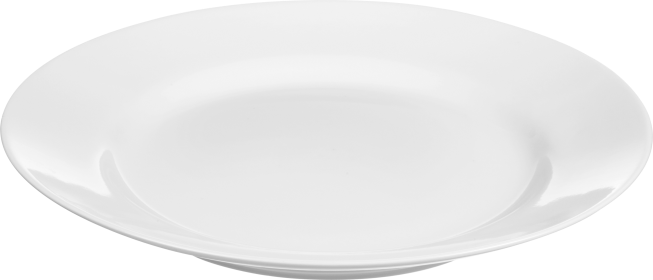 Карточки надо сгруппировать так, чтобы в группах были родственные предметы
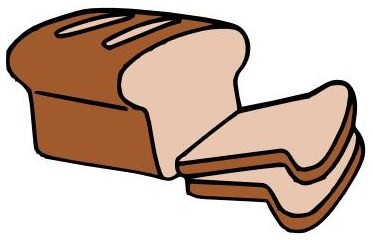 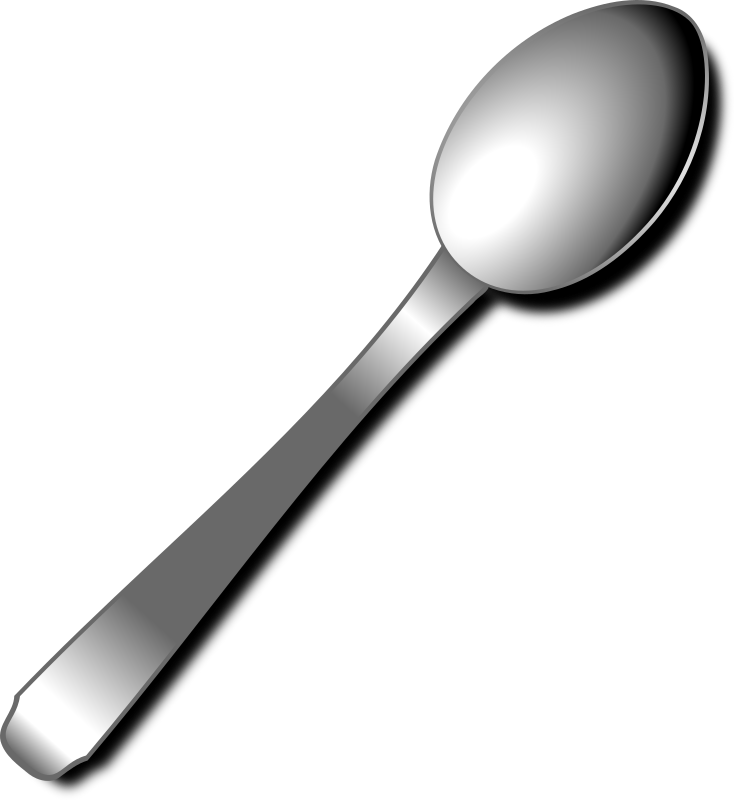 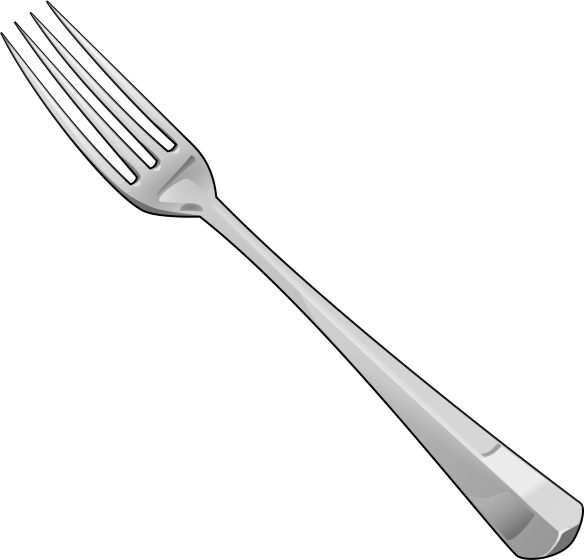 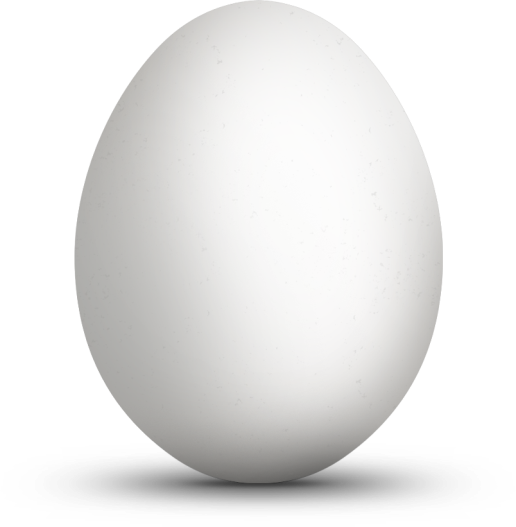 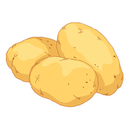 «Все эти предметы можно соединить вместе, потому что можно составить такой рассказ: "Папа пришел с работы, закусил яйцом из ложечки, отрезал ножом хлеба и стал вилкой есть картошку»
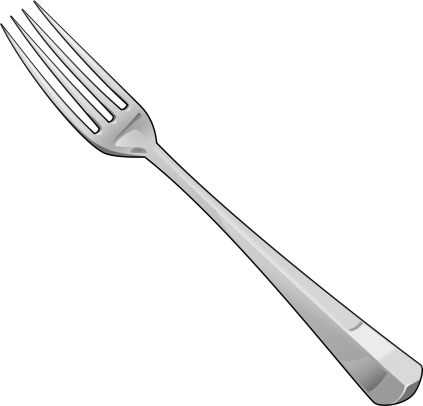 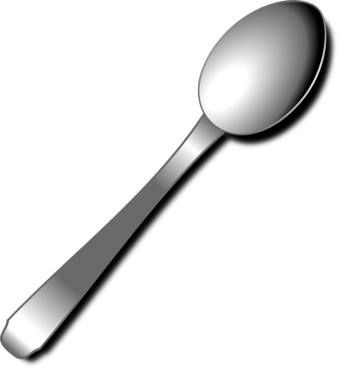 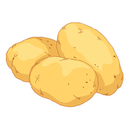 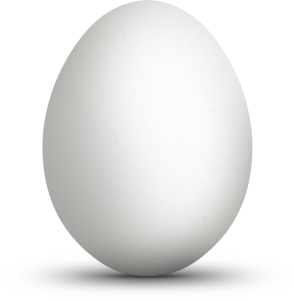 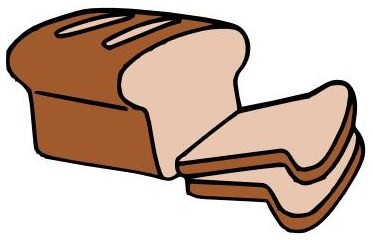 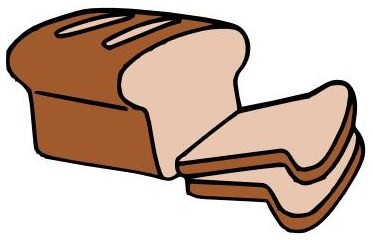 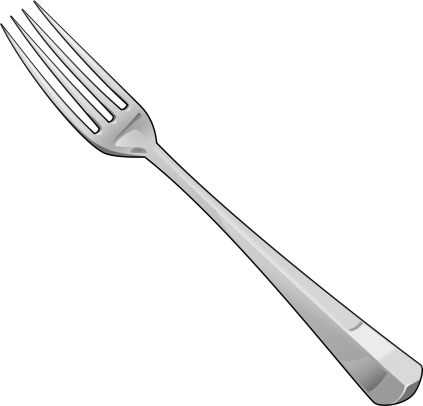 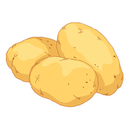 Бездумно манипулирует предметами. 
Над правильностью своей деятельности не задумывается.
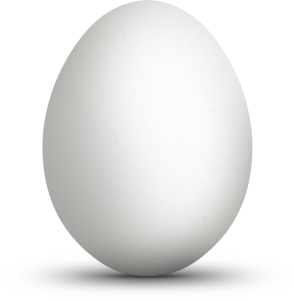 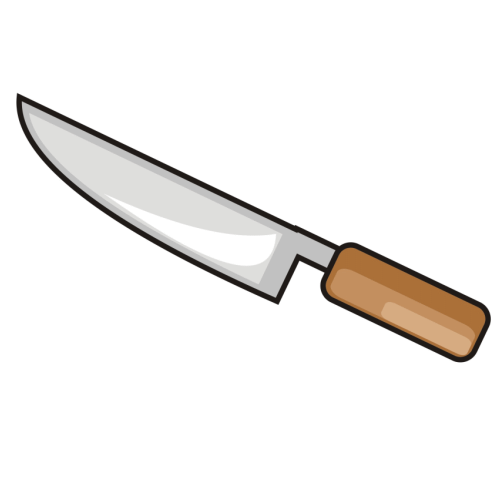 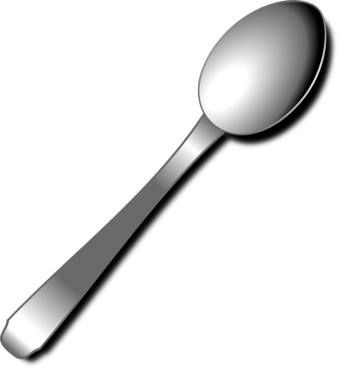 Четвёртый лишний
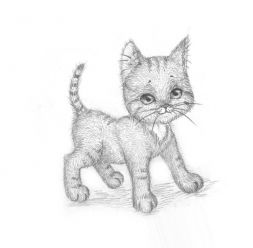 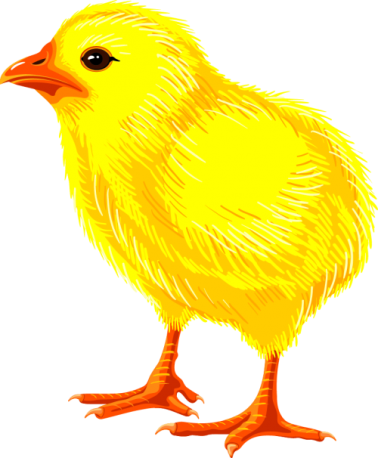 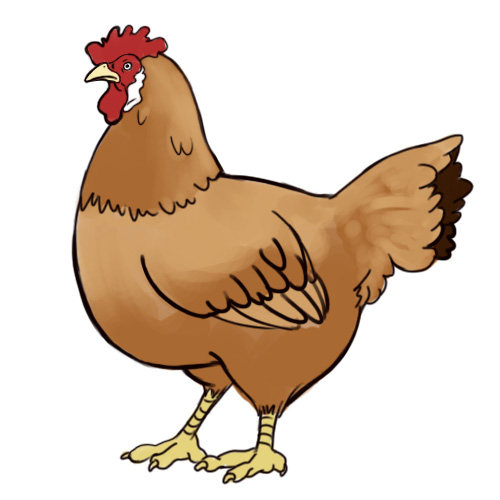 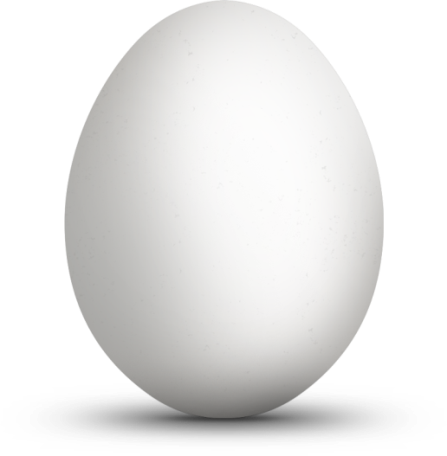 «Из яйца появляется цыплёнок, из цыпленка вырастает курица»
В ходе выполнения экспериментального задания исследователь сделал замечание испытуемому по поводу неверного выполнения задания, но испытуемый остался безразличным к замечанию и продолжал своим ошибочным путем выполнять задание.
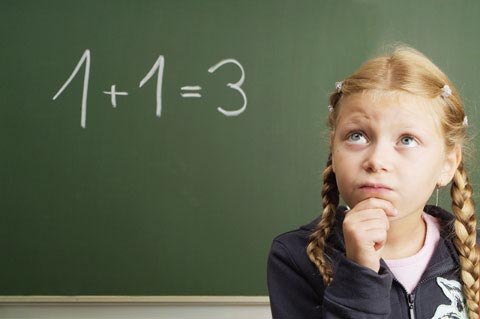 Чем похожи тетрадь и книга?
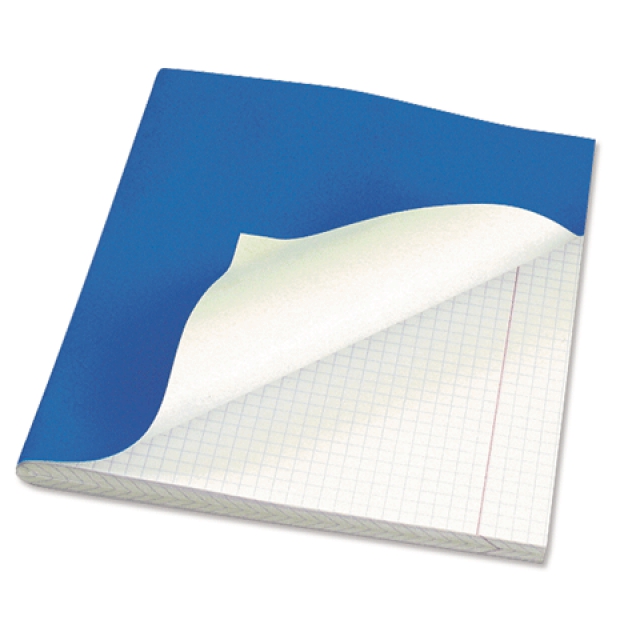 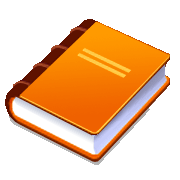 «Книга толстая, а тетрадь тонкая; книга большая, а тетрадь маленькая; в тетради пишут, а книгу читают»
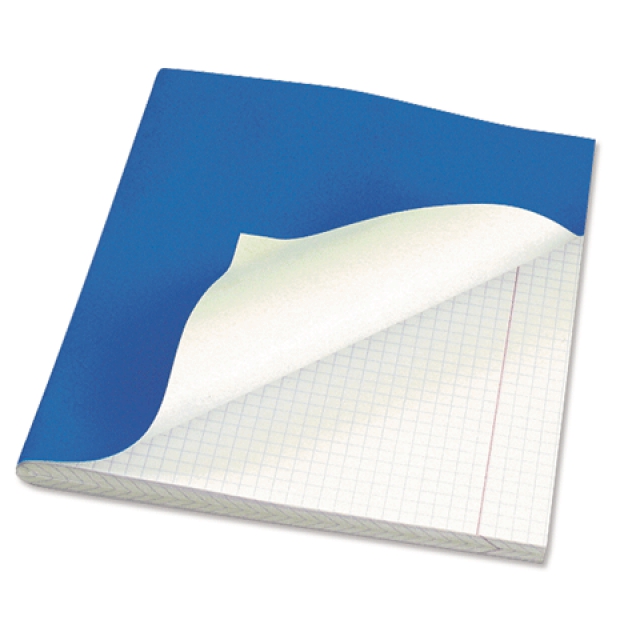 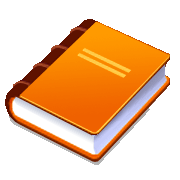 Что такое треугольник?
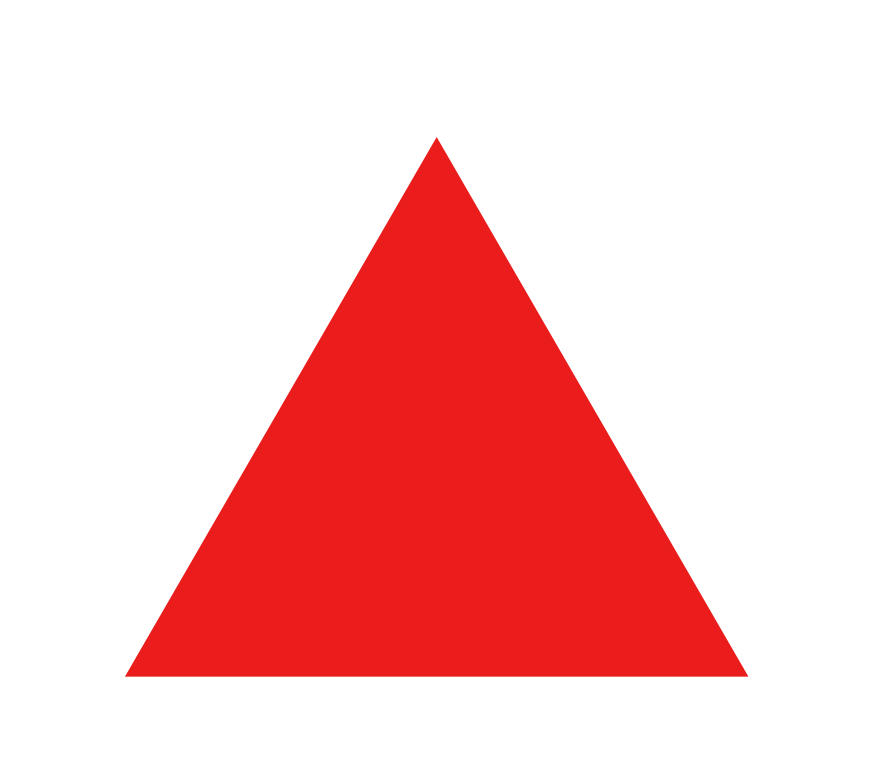 Что такое треугольник?
"Треугольник из картона делают, 
они разного цвета бывают"
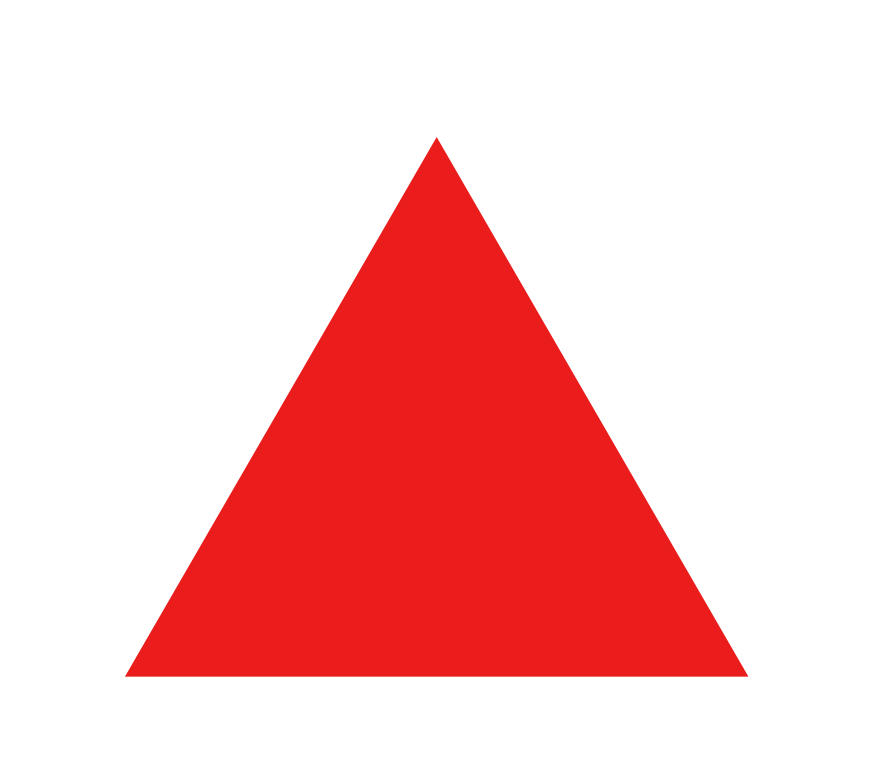 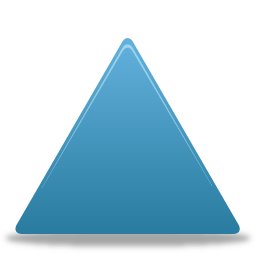 Спасибо за внимание!